Муниципальное бюджетное дошкольное образовательное учреждениедетский сад  «Солнышко»
Лучшая практика  по физическому воспитанию и формированию культуры  здоровья

Воспитатель
  1 квалификационной категории 
    Подъельцева Е.К.
Движение –основа практически любой деятельности ребенка. Однако сегодня двигательная активность детей значительно снизилась.
В наш технический век особенно важно развивать интерес ребенка  физической культуре и спорту , вызвать  желание выполнять физические упражнения самостоятельно , а также обучить доступным двигательным умениям и навыкам.
Необходимо разнообразить двигательную деятельность детей. Для этого существуют различные виды организованной и самостоятельной деятельности дошкольников
Воспитывающую значимость и актуальность воспитательной практики. 

Улучшение показателей физического развития, эмоционального состояния.
Благоприятная динамика в состоянии здоровья дошкольников (снижение числа  случаев  заболеваний в течении года)
Формирование необходимости  заботиться о своем здоровье, желания и стремления вести здоровый образ жизни.
Цель: Сохранение  и укрепление здоровья детей через использование здоровьесберегающих технологий с учетом  индивидуальных  возможностей и способностей.
Задачи
 1 Воспитание у детей культуры здоровья, осознания необходимости заботы о своем здоровье
2 Формирование знаний , умений и навыков, которые необходимы для сохранения и укрепления здоровья.
3 Создание здоровьесберегающей среды в группе
4 Организация рационального двигательного режима для развития  двигательных навыков детей и увеличения работоспособности организма
5 Повышения защитных сил организма и устойчивости к различным  заболеваниям посредством системы закаливания
6 Создание оптимальных условий для всестороннего полноценного психофизического развития детей и укрепления их здоровья
7 Проведение мониторинга состояния здоровья детей в группе и анализ его результатов
Социальная значимость подержка людей всех возрастов в хорошей форме
Перечень здоровьесберегающих технологий
Для решения оздоровительных  задач   в группе создано соответствующее  предметно-развивающее пространство.
Гимнастика бодрящая
Ежедневно после дневного сна, 5-10 мин.
Форма проведения различна: упражнения на кроватках, обширное умывание; ходьба по массажным коврикам.
Способствует мягкому переходу ото сна к бодрствованию через движение. 
Стимулирует мышечный тонус, поднимает настроение.
Хатха-йога
Хатха-йога –сочетание физических упражнений на расслабление и дыхательной гимнастике.
Доступность системы в том, что выполнение физических упражнений не требует не каких снарядов и специальных упражнений
Занятие хатха -йогой для детей – это профилактика сколиоза, астмы, простудных заболеваний
Дети становятся спокойнее, у них появляется уверенность в своих силах
Хатха- йога
Веселый парашют
Парашют дает возможность застенчивым ,неуверенным детям постепенно включатся в игру. 
Игры с парашютом позволяют научить детей взаимодействовать друг  с другом , соблюдать  правила игры, дожидаться своей очереди в игре , чувствовать движения остальных игроков, развивают координацию, внимание, развивают воображение.
Пособия по утренней гимнастике , дыхательной гимнастике, гимнастики после сна и пр.
СПАСИБО ЗА ВНИМАНИЕ!
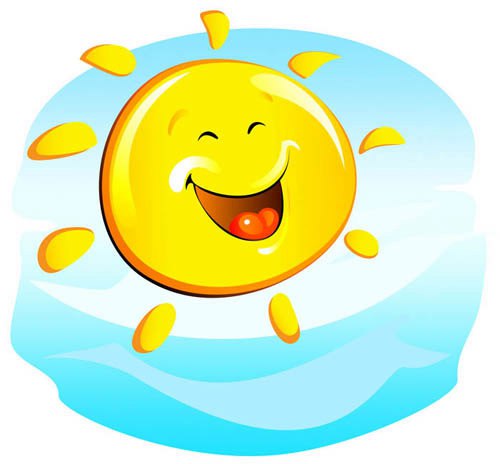